Chào mừng các con 
đến với giờ học môn Tiếng Việt - Lớp 1
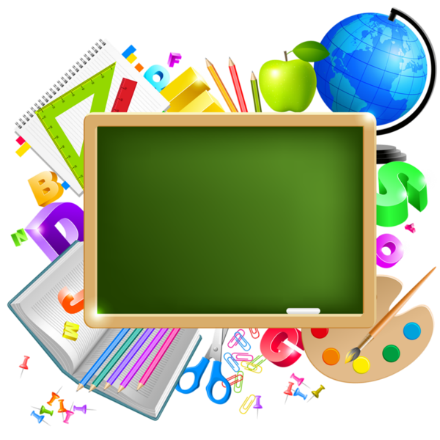 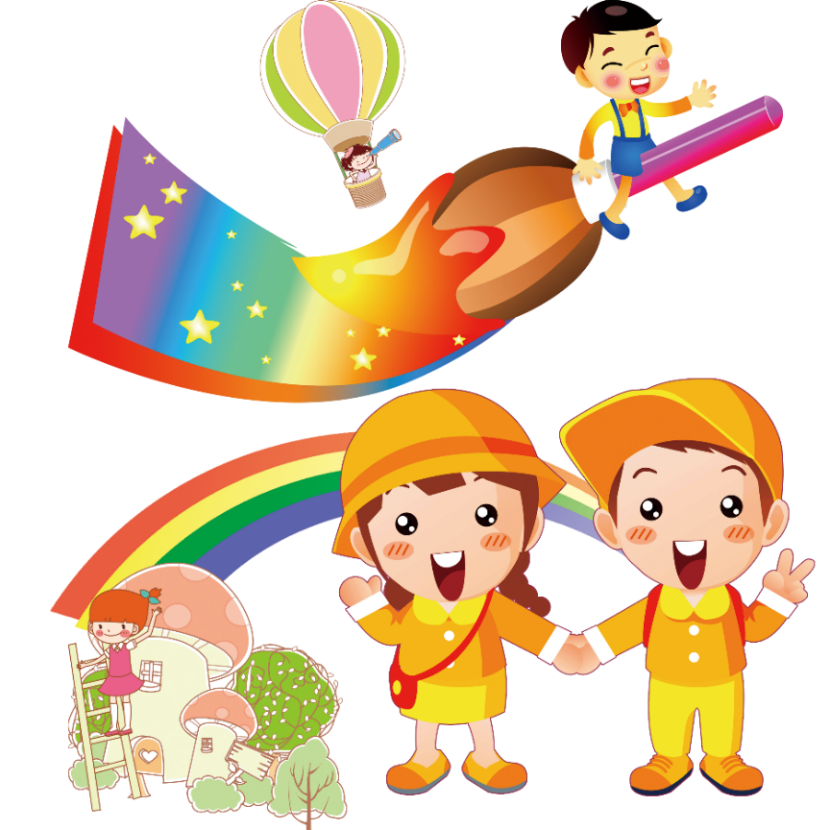 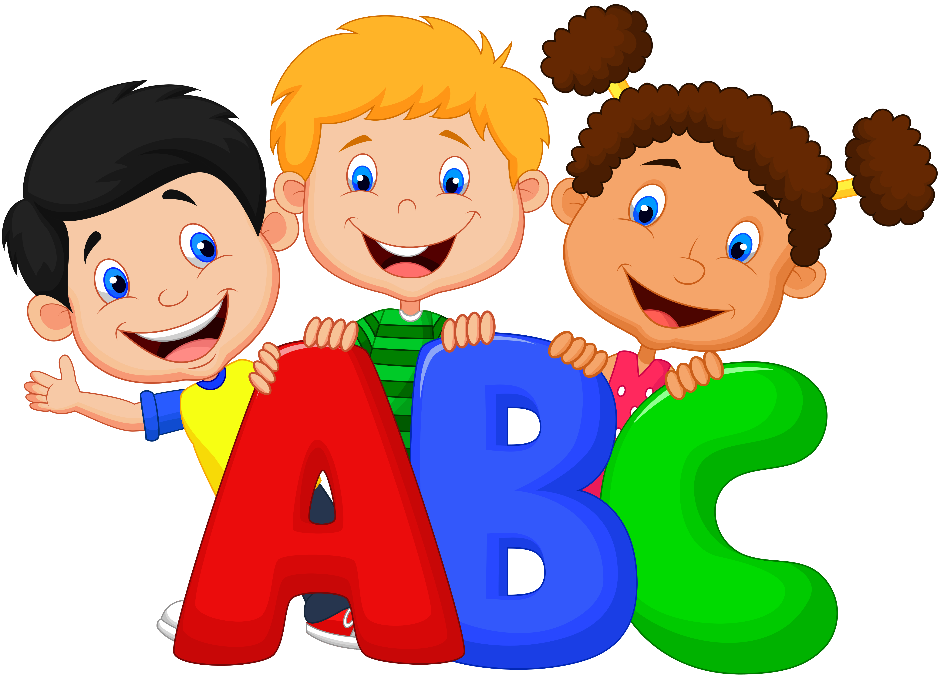 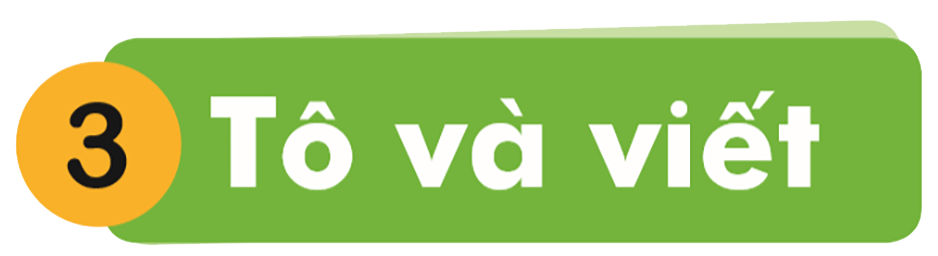 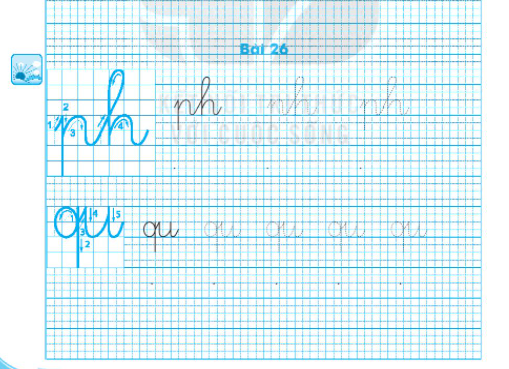 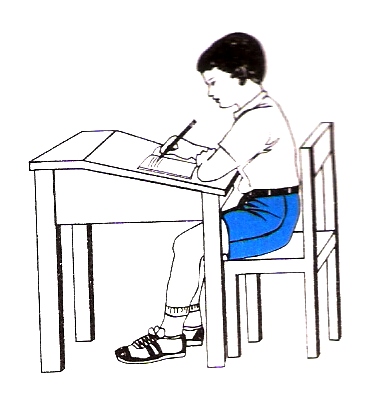 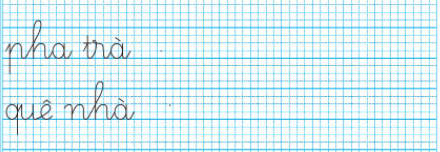 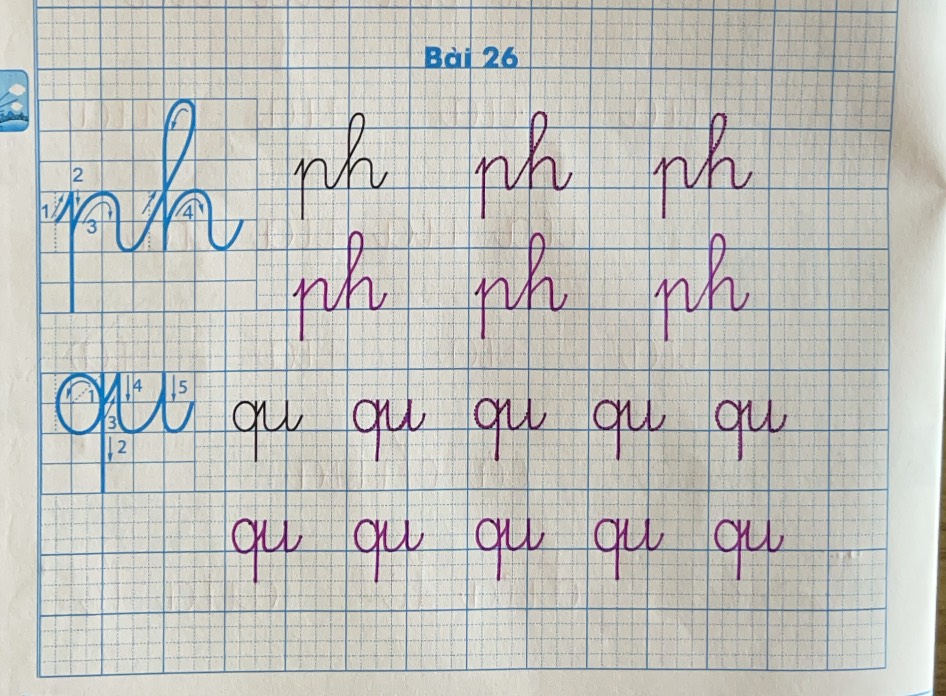 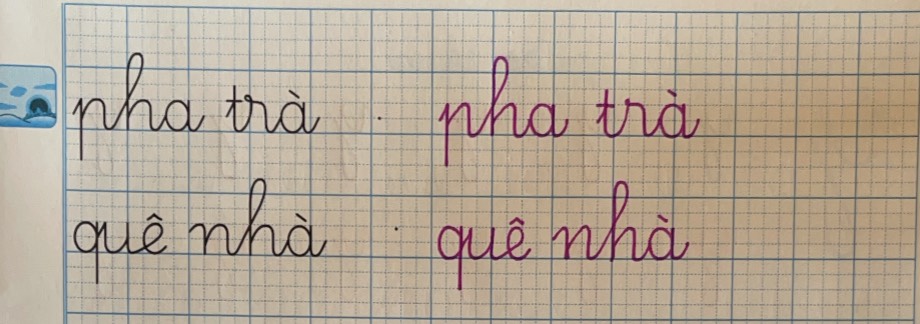 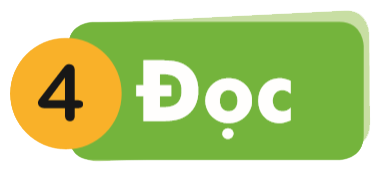 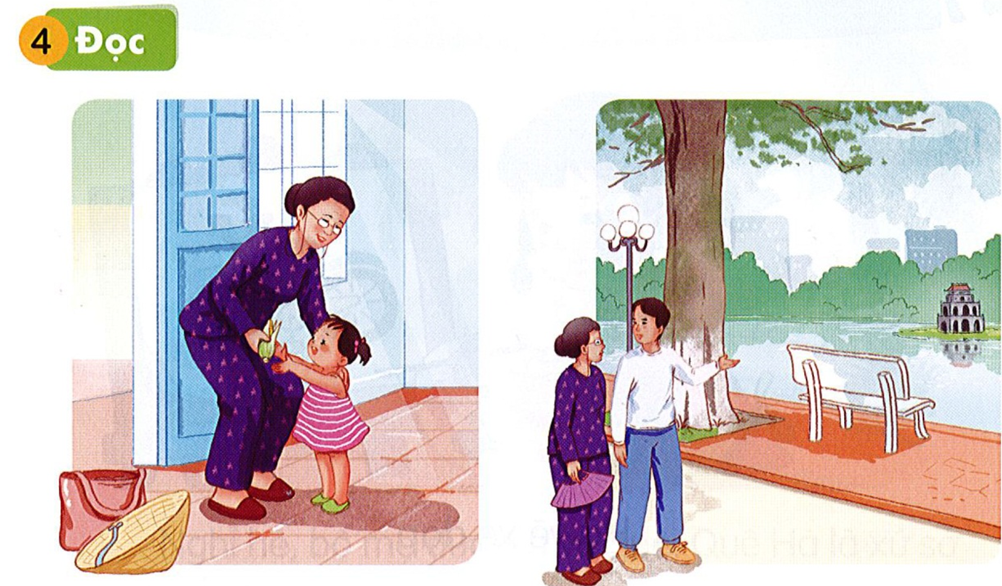 Bà ra Thủ đô. Bà cho bé quà quê. Bố đưa bà đi Bờ Hồ, 
đi phố cổ.
qu
qu
ph
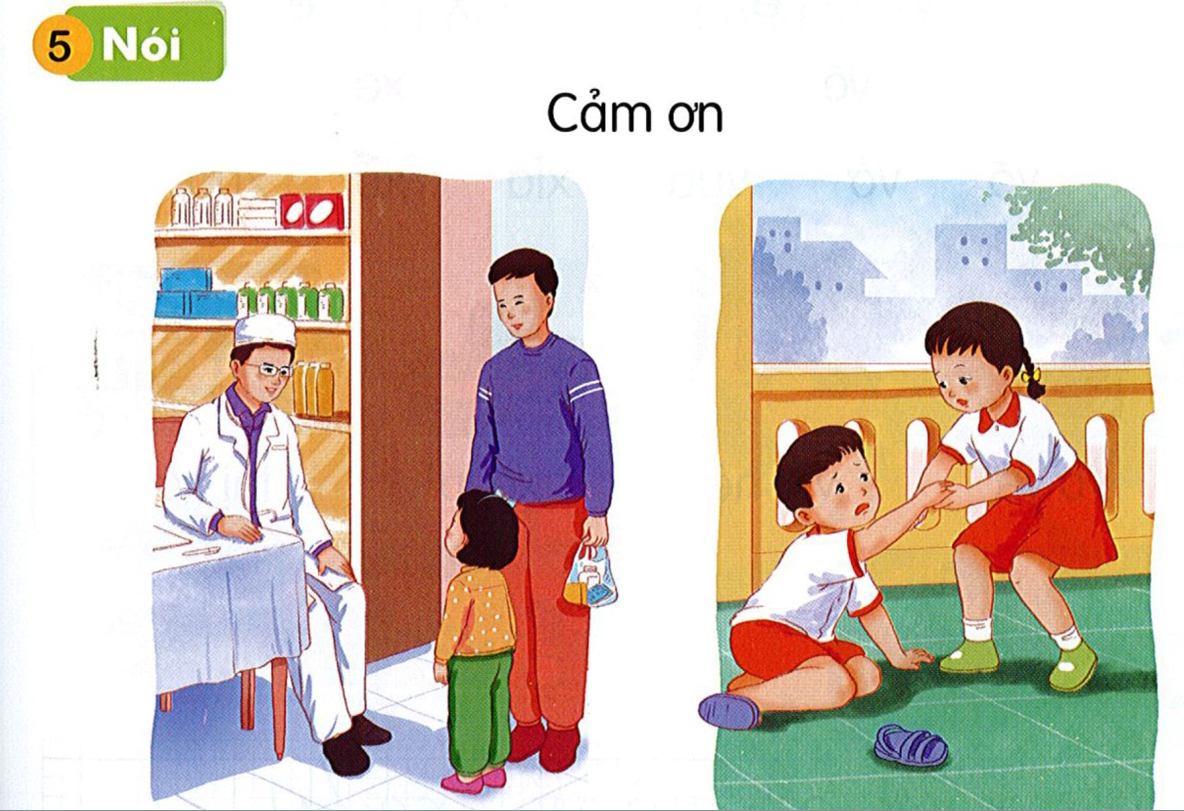 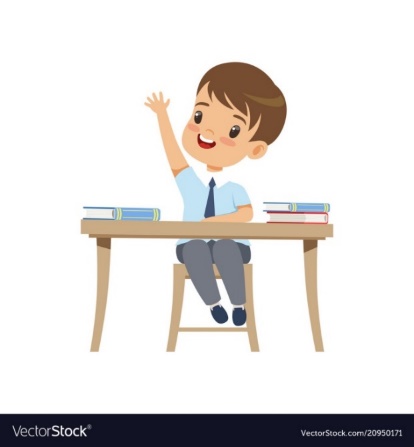 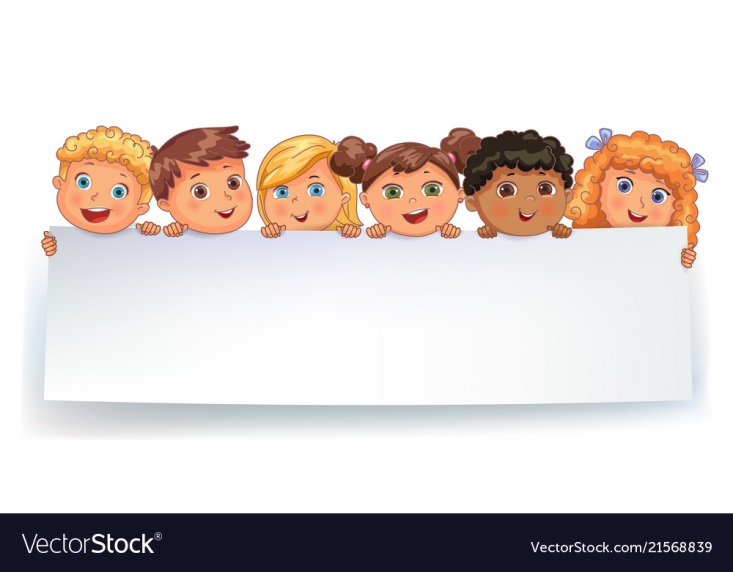 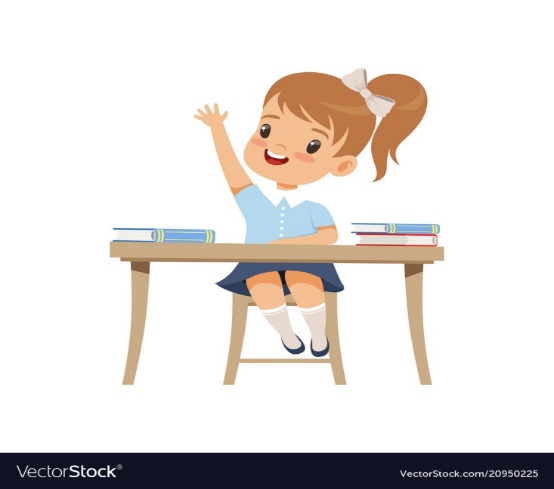